Public Service CommissionAtlantic Regional Office and The Indigenous Centre of Expertise
Your partners in recruitment
June 5, 2024
[Speaker Notes: Introductions: Rena and Natasha (Claire if she manages Slido)]
Q&A’s
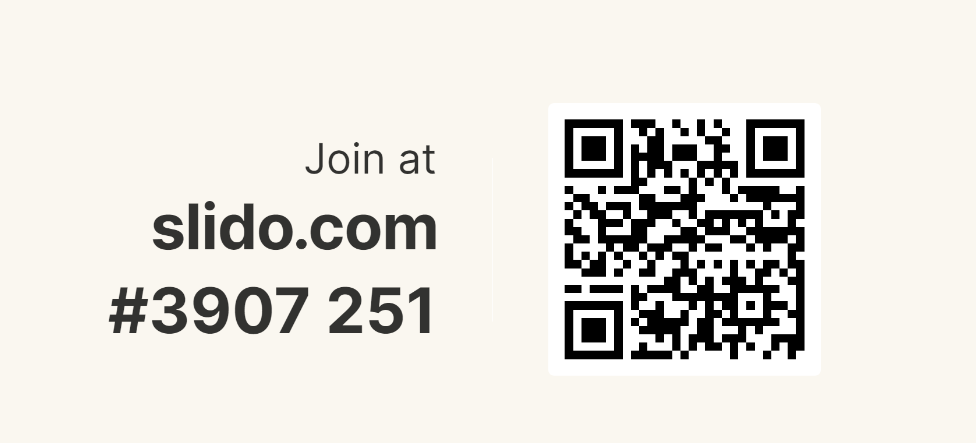 Partner with the PSC to…
Build specialized inventories to meet your future needs
Leverage our expertise in recruitment and outreach
Hire students and graduates from our existing programs/ and recruitment solutions to meet your immediate needs
Learn how to attract and retain Indigenous talent and Persons with disabilities
[Speaker Notes: Most of you know the public service commission as the 'government police' - making sure all your staffing processes conform to policy and investigate wrong doing, or areas that may be a conflict of interest.  We also manage GC jobs,  and have an assessment ready and willing to support you with your assessment needs.  We are here to support you!
But outside  of  this, did you know we have solidified relationships with a variety of stakeholders, including post-secondary institutions, high schools, indigenous communities, employment assistance organizations, persons with disabilities organizations, as well as a variety of equity seeking supporting groups.  We are in tune with applicants’ needs, as well as yours! 
We actively seek partnership opportunities, to better show case the jobs you have to offer, to the candidates you want to attract.    The best part is we have regional offices across the country,  So we can support and collaborate with you almost anywhere, at no cost to you!]
Outreach expertise
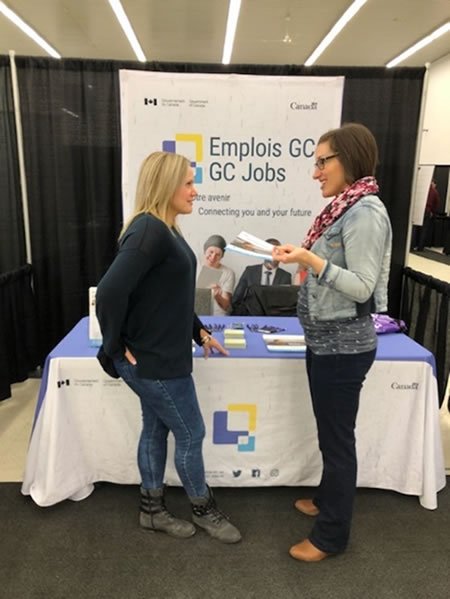 We conduct outreach year-round and engage with schools, communities and associations across the country.
Provide us with a list of jobs or initiatives you would like us to promote!
[Speaker Notes: We often attend career fairs, information sessions at universities and within the community with departmental partners – this means you!  Our audiences can be a mix of students, graduates, members of employment equity groups, or career counsellors.  

A typical PSC information session would entail describing what a job in the public service can offer.  We talk about our recruitment programs, demistify posters and show applicants tips, tricks and best practices on how to apply.  

Following this part, we usually showcase a departmental partner! For example, when we give our presentation to science students, it is always benefical for us to bring a partner who hires science based jobs (ie, Health Canada, DFO, NRC, ECCC, etc).  Who best to promote your jobs and your department, than you! It is also validating to students, if they are able to ask you questions directly about your specific jobs and what it is like to work for your department.

Last year the Atlantic Regional Office went to XXXX number of career fairs and presented XXXX number of information sessions.]
Do you have a specialized recruitment need?
We can help create an FSWEP inventory to recruit for your specific requirements
Past examples: 
Student Border Services Officer 
Student Guide Program in France 
Student Inshore Rescue Boat Program
Contact us at cfp.pfete-fswep.psc@cfp-psc.gc.ca for more information.
The PSC’s recruitment programs offer:
Diverse talent
Inventories to access candidates from employment equity groups
Timeliness
Candidates are available now for a variety of positions
Year-round access
Updated and year-round accessible inventories
Available across Canada
Candidates from across Canada are accessible through our inventories
Assessment expertise
National infrastructure for assessment that leverage the expertise of the PSC’s Personnel Psychology Centre
Social media
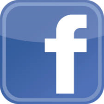 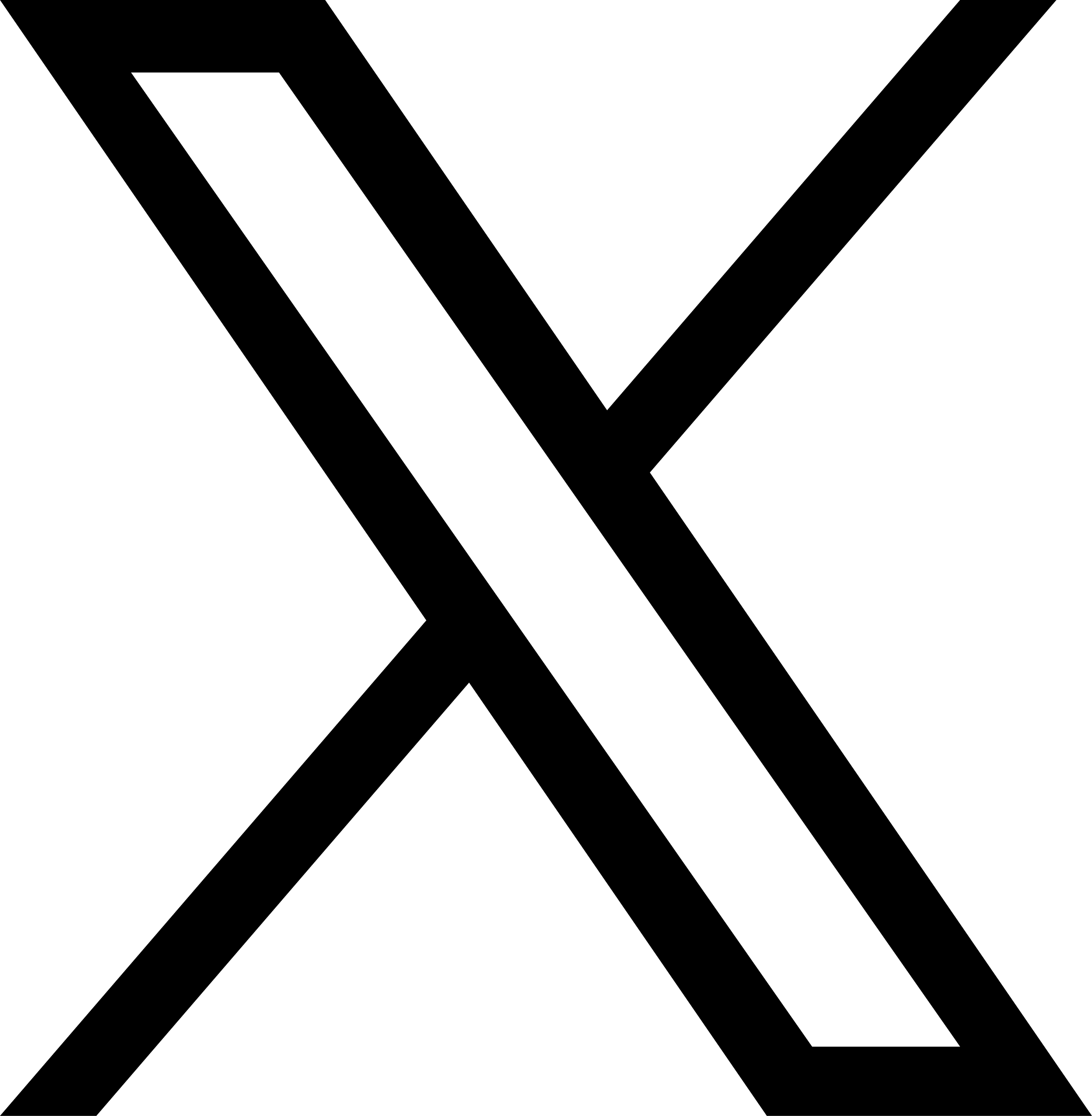 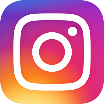 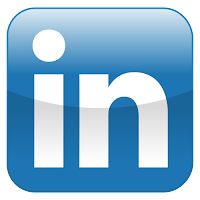 [Speaker Notes: List of Available  Inventories and pools managed by the PSC:
Emerging Talent Pool (EC-04 – fully assessed)
Business, Project Management and Government Programs (Partially assessed)
Careers in Data Science (EC-03 – Partially assessed)
Careers in Communications (Not assessed)
Careers in Biology for Persons with Disabilities (BI-02 and SR-CFIA-2 – partially assessed)
Policy and Data Analyst – Careers for PWD (EC-01 to EC-05)]
Centres of Expertise
The Indigenous Centre of Expertise supports partners on the employment of Indigenous peoples to improve their representation and to influence culture change in the federal public service.
Provides advice and guidance to hiring managers and HR specialists on available tools, recruitment programs and staffing solutions.
Develops partnerships with Indigenous job seekers, associations and communities.
Gathers best practices and resources for managers and HR specialists, including raising awareness around barriers faced by Indigenous job seekers
Provides tailored support to hiring managers and HR specialists via the Indigenous Recruitment Toolbox.
The Diversity and Inclusion Centre of Expertise supports partners on the employment of diverse talent to improve their representation and to influence culture change in the federal public service.
Provides advice and guidance to hiring managers and HR specialists on available tools, recruitment programs and staffing solutions 
Develops partnerships and engages with diverse stakeholders  
Gathers best practices and shares tools and resources for managers and HR specialists, including raising awareness around barriers faced by diverse job seekers in employment
Provides tailored support to hiring managers and HR specialists via the Hiring persons with disabilities: Managers Toolkit.
Indigenous Centre of Expertise
To promote Indigenous culture and facilitate the recruitment, retention, support, and advancement of Indigenous peoples within federal organizations through culturally competent advice and guidance to federal public service hiring managers in Canada.
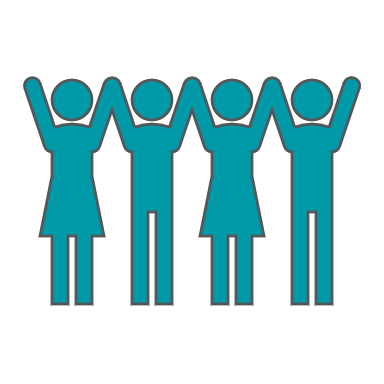 8
Indigenous Student Employment Opportunity
A nation-wide initiative that provides support to First Nations, Inuit and Métis students during their work term with the federal public service. 
It features an onboarding process, training, mentoring and support services for both students and hiring managers.
Registration is required, which can be done by the hiring manager, human resources specialists or students themselves
Gateway to employment through the Indigenous Career Pathways
More information
Indigenous Student Employment Opportunity
Federal Student Work Experience Program - Information for managers
9
Indigenous Career Pathways
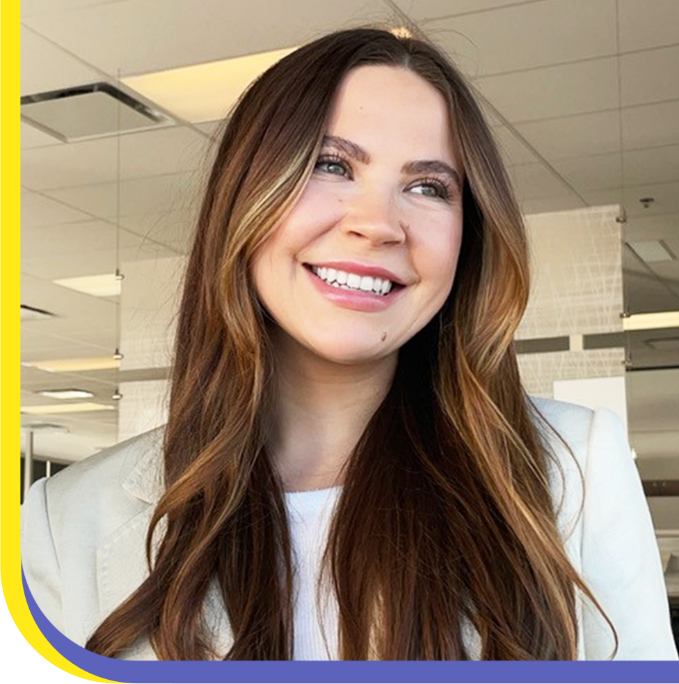 The Indigenous Career Pathways facilitates the matching between Indigenous talents with hiring managers across the public service.
Graduates or soon-to-be graduates with previous student employment experience 
Pre-qualified candidates in a public service pool.
Hiring managers browse the list of profiles and contact the candidates directly.
10
Indigenous Recruitment Toolbox
The Indigenous recruitment toolbox encompasses a range of strategies aimed at recruiting and retaining Indigenous peoples within federal organizations.
It includes guidance, tools and resources on:
attracting Indigenous talent
engaging with communities
developing inclusive recruitment approaches
creating supportive workplace cultures
information on career development opportunities and 
cultural sensitivity training.
11
Benefits of Engaging with ICoE
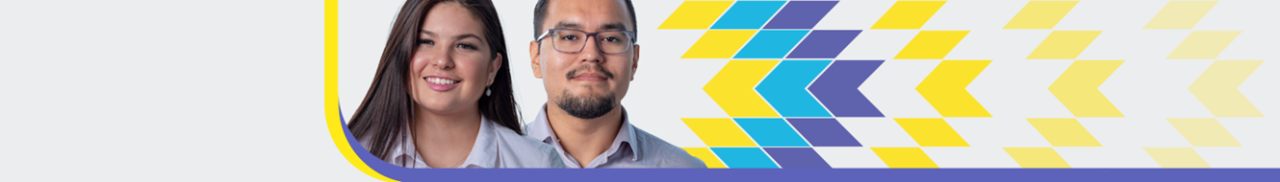 12
Tell us about your needs
Atlantic Region 
cfp.halifax.psc@cfp-psc.gc.ca
General recruitment challenges in your region

Shortages and hard-to-staff positions

Your department’s demographics (students, diversity and inclusion, etc.)

Feedback about using our programs and recruitment solutions
ICoE Resources
Services and staffing resources
Indigenous recruitment – Information for hiring managers
Knowledge Circle for Indigenous Inclusion
PSC - Tools for Hiring Managers
Graduate and Focused Recruitment - Information for managers
Federal Student Work Experience Program - Information for managers
Inuksugait Resume Inventory (Nunavut)
Publications and studies
Employment Equity Promotion Rate Study 
2021 Staffing and Non-Partisanship Survey: Highlights Report
Barriers to Indigenous Recruitment
Training
Making a Difference in Supporting the Careers of Indigenous Employees (for practitioners)
Supporting Indigenous Talent (for executives)
Reflecting on Cultural Bias: Indigenous Perspectives
Indigenous cultural competency learning road map
Inclusive Hiring Practices for a Diverse Workforce
14
ICoE Resources
Indigenous Career Pathways-
Indigenous Career Pathways – List of Available Indigenous Talents – Gcpedia

Indigenous Student Employment Opportunities Program – ( see Registration on the 1st tab) 
Indigenous Student Employment Opportunity - GCpedia

Indigenous Recruitment Toolbox- 
Indigenous recruitment toolbox (psc-cfp.gc.ca)
15
Resources and tools for hiring managers
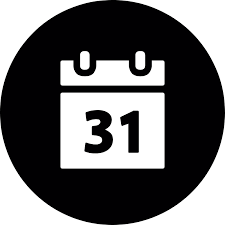 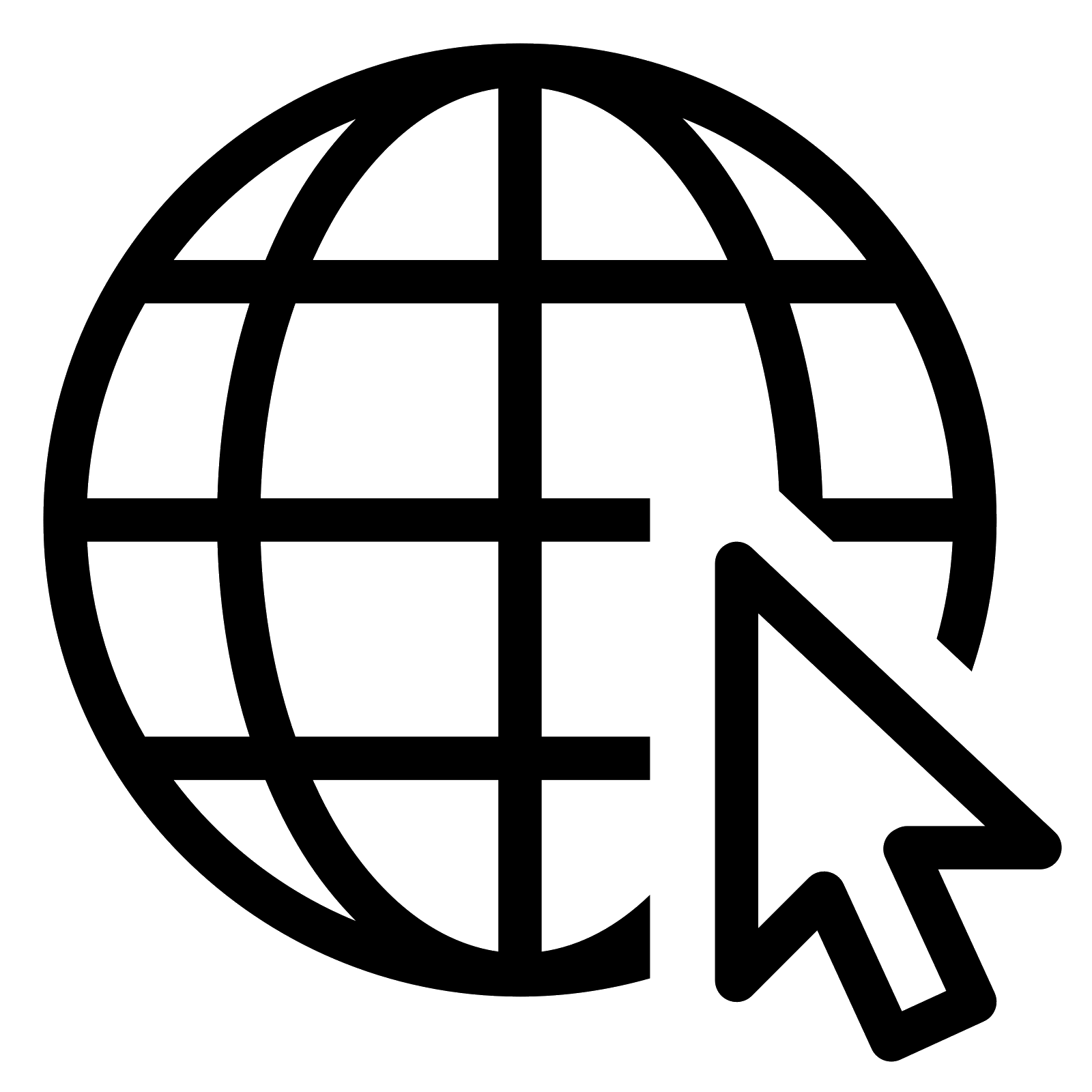 For more information visit us at: 
Government of Canada jobs for Indigenous people
Hiring persons with disabilities: Managers Toolkit
Graduate and Focused Recruitment - Information for managers 
Public service student recruitment programs
For our calendar of events and other resources:
Visit and bookmark PSC recruitment programs on GCPedia!
[Speaker Notes: Links on the left are already included in previous slides. This is for ease of reference.]
Questions?Thank you for your attention and participation. We look forward to collaborating with you in the near future!
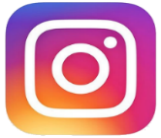 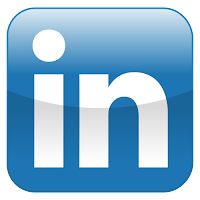 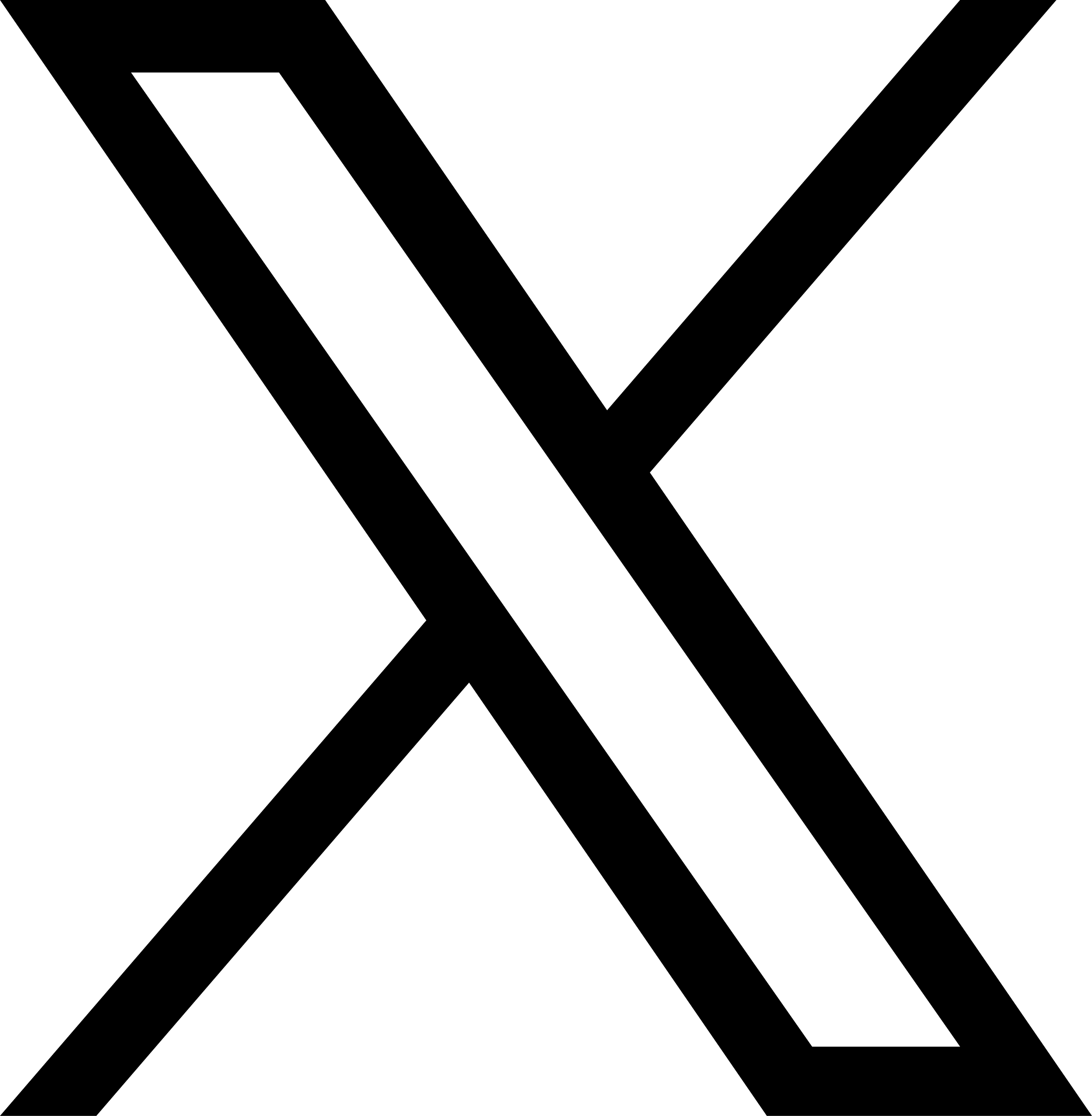 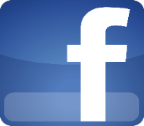 @Jobs_GC / GovernmentofCanadaJobs